Geometric proofs
20E
Two definitions
Collinear points	Three or more points are collinear if they all lie on a single line.	


Concurrent lines	Three or more lines are concurrent if they all pass through a single point.
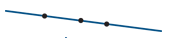 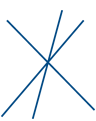 Properties of vectors
Example
Example
Example